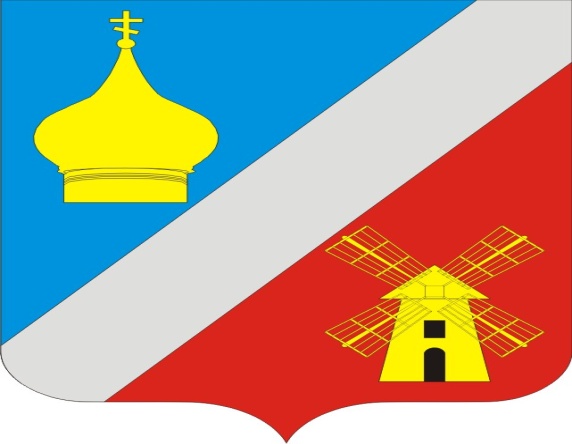 ПРОЕКТ БЮДЖЕТА ФЕДОРОВСКОГО СЕЛЬСКОГО ПОСЕЛЕНИЯ НЕКЛИНОВСКОГО РАЙОНА НА 2023-2025 ГОДЫ
Особенности составления проекта решения о бюджете поселения на 2023 год и на плановый период 2024 и 2025 годов
Продолжится соблюдение требований бюджетного законодательства, предельного уровня муниципального долга и бюджетного дефицита, недопущение образования кредиторской задолженности
Уточнение объема безвозмездных поступлений ко 2-му чтению бюджета в соответствии с областным  законом «Об областном бюджете на 2023 год и на плановый период 2024 и 2025 годов» и принятом во 2 чтении решения Собрания депутатов Неклиновского района «О бюджете Неклиновского района на 2023 год и на плановый период 2024 и 2025 годов
Расходы сформированы на основе муниципальных программ Федоровского сельского  поселения
Параметры бюджета поселения на 2023-2025 годы к 1 чтению сформированы в условиях действующего законодательства и оценки ожидаемого исполнения доходов в 2022 году.
Основа формирования проекта бюджета Федоровского сельского поселения на 2023 год и на плановый период 2024 и 2025 годов
Основные направления бюджетной и налоговой политики Федоровского сельского поселения на 2023-2025 годы (Постановление Администрации от 06.10.2022 № 91)
Проект областного закона «Об областном бюджете на 2023 год и на плановый период 2024 и 2025 годов»
Прогноз социально-экономического развития Федоровского сельского поселения на 2023-2025 годы
Муниципальные программы Федоровского сельского поселения
Прогноз основных характеристик бюджета Федоровского сельского поселения на 2023 год и на плановый период 2024 и 2025 годов
Доходы бюджета Федоровского сельского поселения в 2023-2025 годах (тыс.руб.)
ДИНАМИКА ПОСТУПЛЕНИЙ СОБСТВЕННЫХ ДОХОДОВ БЮДЖЕТА ФЕДОРОВСКОГО СЕЛЬСКОГО ПОСЕЛЕНИЯ(тыс.рублей)
Структура налоговых и неналоговых доходов бюджета Федоровского сельского поселения Неклиновского района на 2023  год
Безвозмездные поступления из областного бюджета (тыс.рублей)
Расходы бюджета Федоровского сельского поселения на 2023 год – 14011,4 тыс.рублей
Доля муниципальных программ в общем объеме расходов, запланированных на реализацию муниципальных программ Федоровского сельского поселения в 2023 году